To Open BCF (Your hypermap)
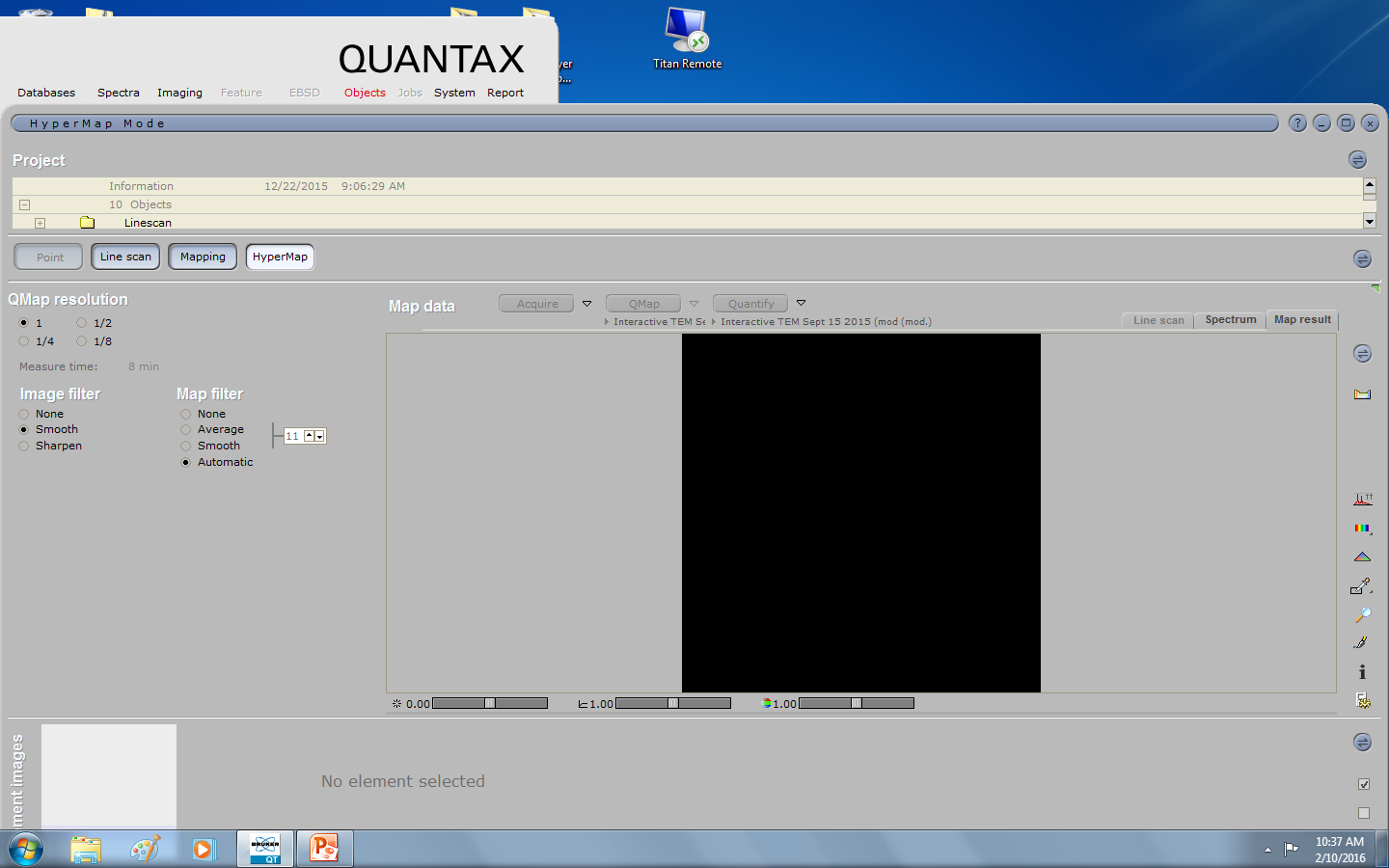 Now open
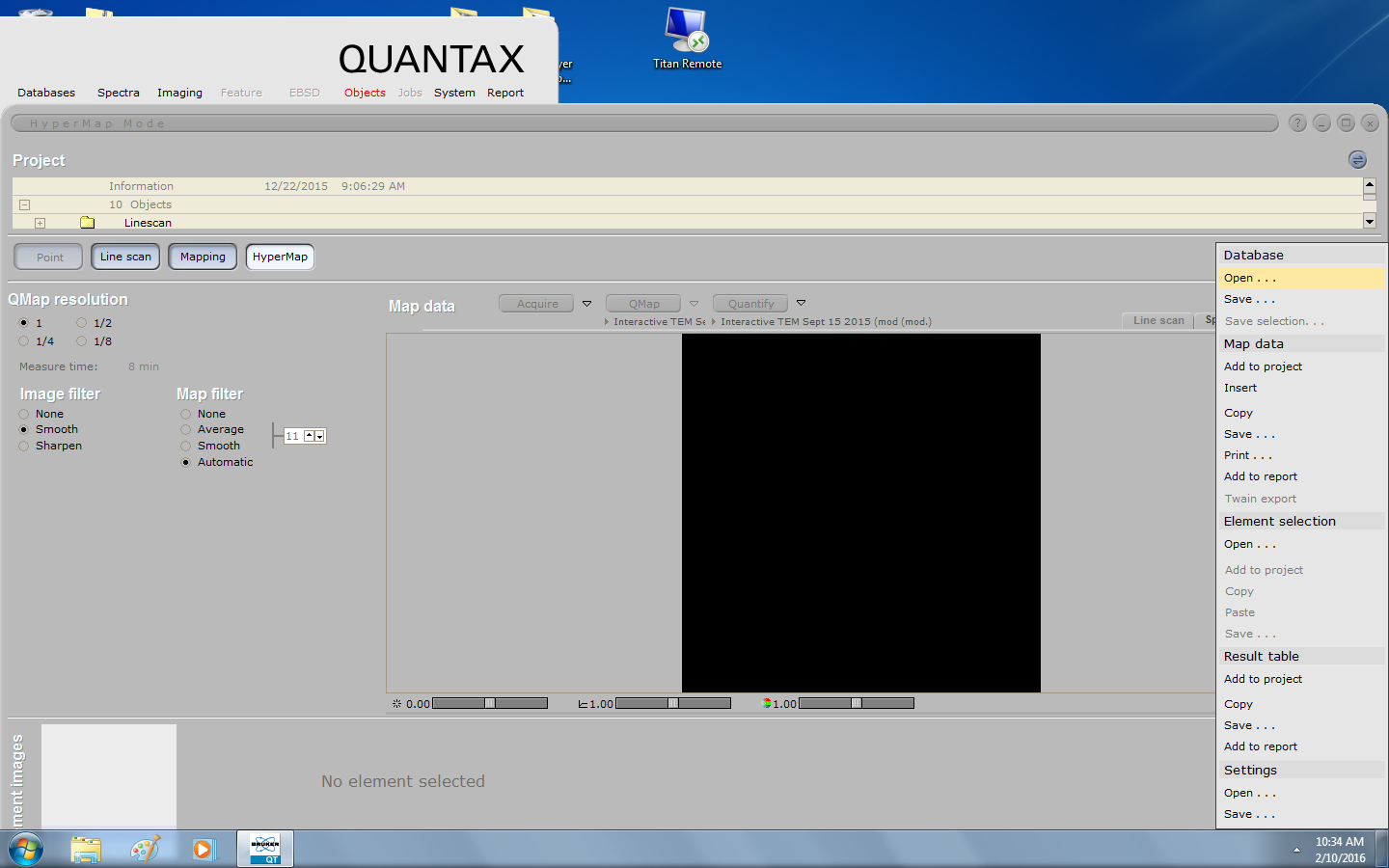 Select your .BCF from NAS drive or the EDX computer, I have copies in both places for you!
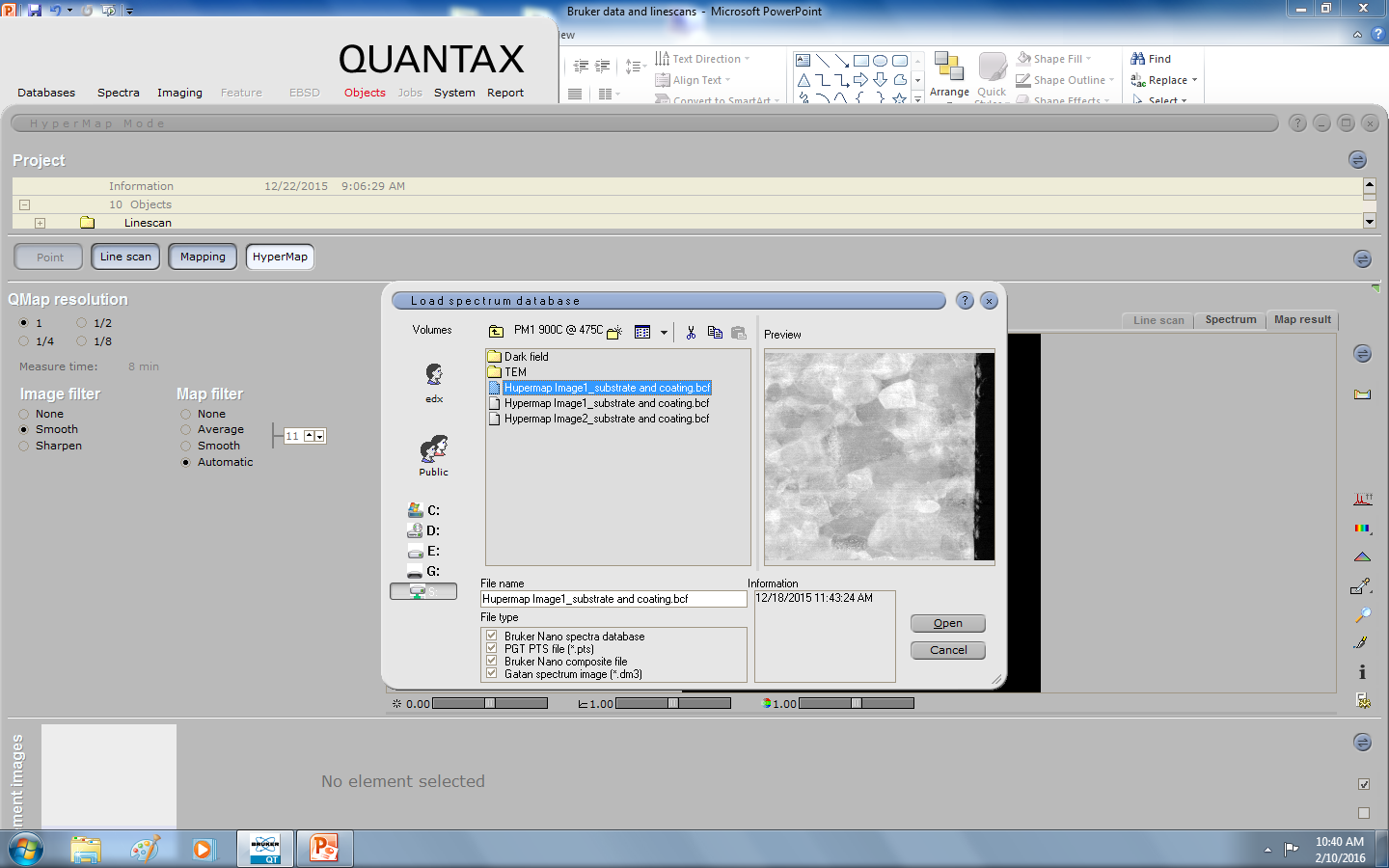 Now your BCF is open, you can create Quant maps and or LineScans
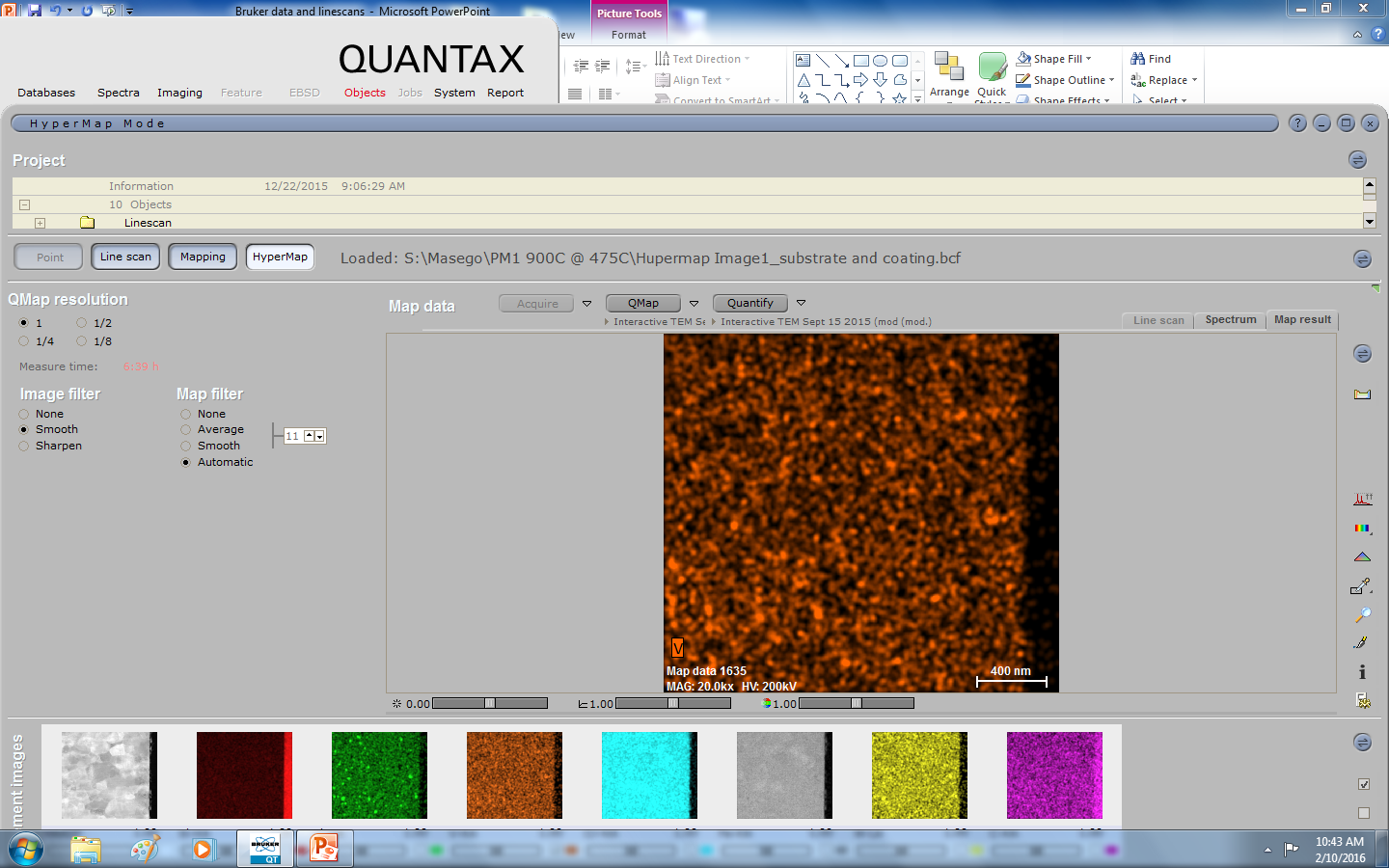 To quantitate, select method and hit quant map, QMap
Select method part I
Click here to select method
Selecting Method
Select from edx\Methods\Masego
Select  elements that match spectra, don’t leave spectra un identified as we must do proper qualitative analysis before quant
More id or qualitative analysis
Put in Copper, as it comes from the grid.  It should be DE convolved or not appear in your final results
After Qmap, 20 minutes more or less, hit this button to change to atomic %
To generate a linescan, right click this tool and select line
By default it is a rectangle
Select line
Now draw linescan use + key to make linescan box wider to increase S/N
Click Linescan tab
Click here to select Point vs nm for x axis
Save linescan raw data
Add linescan graphics to report
Add linescan data to project
Linescan data now in project
Data is in a report
Click IO button and hit save to Word
IO button
Click Word Icon to see your report in Word
Now report is in Word
Managing Projects, Projects allow us to keep many linescans in one place for comparison later
Click here
Rename linescan in project
Click here and 
Give linescan a good name!
Linescans are dragged from project into Linesan window!
Drag this into window below!
Select linescan
Opening Projects
Click IO icon for project slect open project.
Browse to project in this case Masego 475C
If that project is empty, it was not saved properly.  But you can recreate the linescan with steps 1-14
Example of good project 400C
Add 400C linescan to report
Click here
You can annotate report
With circled text tool I 
Added 475C and 400C label to linescans
Reports are interactive!  Double click on graph
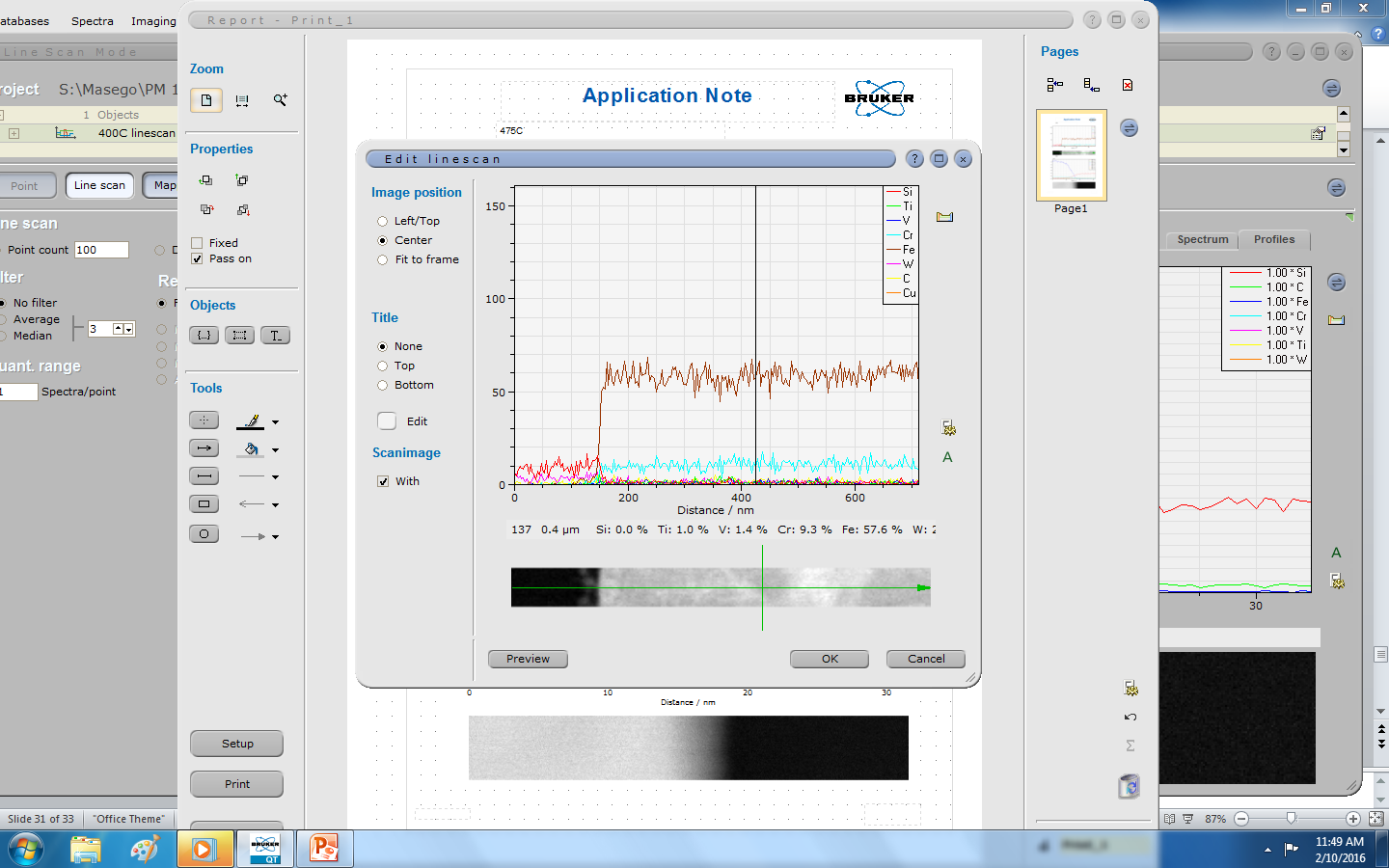